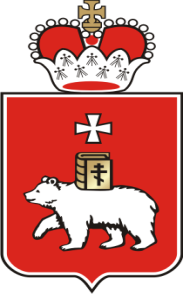 О результатах применения самообложения граждан в поселениях Пермского края, а также изменениях в Порядке предоставления субсидий бюджетам муниципальных образований на решение вопросов местного значения, осуществляемых с участием средств самообложения граждан
Докладчик: первый заместитель министра, начальник управления развития и поддержки местного самоуправления Министерства территориального развития Пермского края 
Усачева Светлана Викторовна
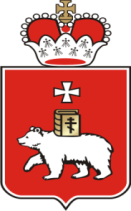 Активизация института самообложения граждан
Основание: статья 56 Федерального закона № 131-ФЗ от 06.10.2003 г. «Об общих принципах организации местного самоуправления в Российской Федерации»
Цель: Повышение гражданской активности населения, 
вовлечение населения в непосредственное участиев местном самоуправлении, привлечение в местные бюджеты дополнительных доходов






Краевая финансовая поддержка:
на каждый 1 рубль граждан, поступивший в бюджет муниципального образования, предоставляется 5 рублей из краевого бюджета
Данный проект позволяет главам выявить наиболее активную часть граждан. Совместно с гражданами, при их реальном участии, определить и решить наиболее социально-значимые проблемы местного сообщества. Привлечь для этого краевые средства, объединив их с добровольно собранными средствами населения
2
[Speaker Notes: Все мы знаем, что Правительством Пермского края начиная с 2011 года проводится работа по активизации института самообложения граждан на территории Пермского края. Сегодня хотелось бы рассказать немного о результатах применения самообложения на территории поселений края за 4,5 года, а также об изменениях, которые внесены в Порядок предоставления субсидий бюджетам муниципальных образований для решения вопросов местного значения с участием средств самообложения граждан.
      Для начала коротко напомню о сути мероприятия.
      Данное мероприятие основано на статье 56 Федерального закона № 131-ФЗ от 06.10.2003 г. «Об общих принципах организации местного самоуправления в Российской Федерации», согласно которой под самообложением граждан понимаются разовые платежи, осуществляемые для решения вопросов местного значения. Решение о введении разовых платежей принимается гражданами Пермского края на местном референдуме. 
     Целью является повышение гражданской активности населения, привлечение населения к участию в местном самоуправлении, привлечение в местные бюджеты дополнительных доходов, так необходимых для решения насущных проблем населенных пунктов.
     Проект позволяет главам выявить наиболее активную часть граждан. Совместно с гражданами, при их реальном участии, определить и решить наиболее социально-значимые проблемы местного сообщества. Привлечь для этого краевые средства, объединив их с добровольно собранными средствами населения.
      При введении самообложения граждан на территории муниципалитета из краевого бюджета предоставляется 5 рублей на каждый 1 рубль граждан, поступивший в бюджет муниципалитета.]
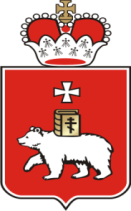 Количество поселений, принявших участие :
289 – всего городских и сельских поселений в Пермском крае (100%)
217 -  поселений назначали референдумы (75%)
177 – поселения проводили референдумы (61%)
139 – поселений ввели самообложение (48%)
17 – поселений, в которых самообложение введено в 2011 году
118 – поселений, в которых самообложение введено в 2012 году
10 – поселений, в которых самообложение введено в 2013 году (повторно)
29 – поселений, в которых самообложение введено в 2014 году (повторно в 27-и)
13 – поселений, в которых самообложение введено в 2015 году (повторно в 12-и)
С 2011 года участие в проекте «Активизация института самообложения граждан в муниципальных образованиях Пермского края» приняли 139 муниципальных образований
3
[Speaker Notes: Начиная с 2011 года, из 289 городских и сельских поселений Пермского края референдумы по вопросу введения самообложения граждан назначались в 217 поселениях, в 177 поселениях референдумы были проведены и в 139 поселениях референдумы состоялись и было принято решение о введении самообложения на территории поселений. 
       В 2015 году в 13 поселениях было введено самообложение граждан, хотелось бы обратить внимание, что в 12 поселениях самообложение было введено повторно. Не может не радовать тот момент, что медленно, но все же новые поселения начинают перенимать опыт соседних территорий и вводят самообложение граждан на своих территориях. В 2014 году было 3 поселения (Тулумбаихинское СП Оханского района, Верхнедавыдовское СП Осинского района, Платошинское СП Пермского района), в 2015 году присоединилось еще 1 поселение Орлинское СП Усольского района.]
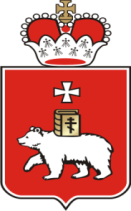 Общий объем сбора средств самообложения граждан, и средств, перечисленных из краевого бюджета в муниципальные образования
4
[Speaker Notes: Перед Вами представлены общие итоги реализации проекта в денежном эквиваленте. 
       Общий объем средств самообложения граждан, включая добровольные пожертвования, поступивших в бюджеты муниципалитетов, за 4,5 года реализации проекта составил 25 244,4 тыс. рублей.
       Общий объем средств, которые были предусмотрены в краевом бюджете на 5 лет для предоставления муниципальным образованиям на реализацию мероприятий, указанных в решении референдума, составил 121 673,2 тыс. руб.
        Из них за 4,5 года реализации проекта объем средств, уже предоставленных и предусмотренных постановлениями для предоставления в бюджеты муниципальных образований,  на 21 сентября 2015 года составил 89376,0 тыс. руб.]
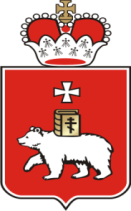 Мероприятия, выполненные органами местного самоуправления с участием средств самообложения граждан и краевых средств
Уличное освещение (ремонт, закупка и установка светильников) – 243 населенных пунктов
Ремонт дорог – 176 населенных пунктов 
Водоснабжение (замена водонапорных труб, ремонт водонапорной башни, бурение скважин, ремонт скважин, колонок, колодцев) -  84 населенный пункт
Ликвидация свалок, обустройство мест для хранения ТБО, закупка и установка контейнеров, сбор и вывоз ТБО – 50 населенных пунктов
Строительство и оборудование детских площадок (спортивного, игрового оборудования) – 48 населенных пунктов
Ремонт и строительство тротуаров – 42 населенных пункта
Приведение в нормативное состояние мест захоронения – 40 населенных пунктов
Ремонт мостов – 27 населенных пунктов
Реконструкция мемориального комплекса, посвященного Победе в ВОВ, изготовление, ремонт памятника Победе в ВОВ - 7 населенных пунктов
Обеспечение пожарной безопасности (кап.ремонт здания для размещения пожарной техники, переоборудование автотранспорта, приобретение пожарно-технич.вооружения) – 2 населенных пункта
Озеленение территории, очистка от старых деревьев и кустарников, заложение сквера – 26 населенных пунктов
Строительство и ремонт остановочных комплексов – 4 населенных пункта
Иные мероприятия (установка уличных указателей, берегоукрепительные работы, очистка русла реки, содержание дорог и т.п.) – 43 населенных пунктов
5
[Speaker Notes: Выполненные в настоящее время мероприятия на средства самообложения граждан и средства, предоставленные из краевого бюджета, представлены перед Вами. 
       Основными мероприятиями, выполненными с участием средств самообложения граждан, как можно увидеть на представленном слайде, являются организация уличного освещения, ремонт дорог, водоснабжение населения, ликвидация свалок, обустройство мест для хранения ТОБО, сбор и вывоз ТБО, строительство и оборудование детских площадок, а также строительство и ремонт тротуаров.]
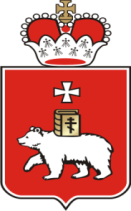 Активные участники
Ошибское сельское поселение Кудымкарский район
Егвинское сельское поселение Кудымкарский район
Андреевское сельское поселение Оханский район
Красноярское сельское поселение Бардымский район
Новоашапское сельское поселение Бардымский район
Брюзлинское сельское поселение Бардымский район
Федорковское сельское поселение Бардымский район
Платошинское сельское поселение Пермский район
6
[Speaker Notes: Хотелось бы отметить самые активные поселения по активизации института самообложения граждан на своей территории.  
       Это конечно же наш передовик Ошибское СП Кудымкарского района, на территории которого 13.09.2015 уже в 6 раз введено самообложение граждан. Поступления средств самообложения граждан в бюджет этого поселения всегда равен 100%. 
       На территории Егвинского СП Кудымкарского района самообложение граждан 13.09.2015 введено в 4 раз и поступления средств граждан в бюджет поселения также всегда равен 100%. 
        Андреевское СП Оханского района также проявляет активную позицию по активизации института самообложения граждан, на территории поселения самообложение в сентябре 2014 года было введено в 3 раз, средний % поступления средств самообложения граждан в бюджет поселения учитывая, что сбор средств еще не закончен, составляет 90,8%. 
       На территории Бардымского района сразу 4 активиста Красноярское, Новоашапское , Брюзлинское и Федорсковское сельские поселения. В этих поселениях 13.09.2015 года самообложение граждан было введено в 3 раз. Поступления средств самообложения граждан в бюджеты поселений в процентном соотношении тоже высокие, в Красноярском – 100%, в Новоашапском – 99%, а в Брюзлинском и Федорковском – 86 и 87%. 
       На территории Платошинского сельского поселения Пермского района самообложение граждан в первый раз было введено только в марте 2014 года, а в марте 2015 года ввели самообложение повторно, и положительные результаты его введения уже на лицо. Средний % сбора средств граждан составляет на настоящий момент 87% (сбор еще производится). Кстати, референдум в этом поселении оба раза проводили отдельно от выборов. 
       Вышеперечисленные поселения могут служить примером по активизации института самообложения граждан, а высокий процент поступления средств самообложения граждан в бюджет поселения говорит о сознательности жителей и их неравнодушии к судьбе поселения.]
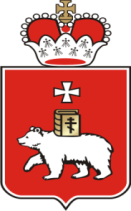 Проблемы. Пути решения.
Разъяснительная и информационная работа с населением, проводимая:
Органами местного самоуправления (глава поселения, Совет депутатов)
Общественными Советами (Совет Ветеранов, Жен Совет и т.п.)
Активными гражданами
Референтными лицами поселения (врачи, учителя и т.п.)           
Организационные мероприятия:

Проведение сходов граждан;
Осуществление выходов ОМСУ в трудовые коллективы;
Осуществление главами поселений отчета перед населением;
Приведение в пример положительного опыта соседних поселений, в которых введено самообложение и выполнены запланированные мероприятия;
Подворовой обход;
Размещение информации в СМИ и на информационных стендах;
Направление уведомлений об уплате платежей.
Затратность проведения местного референдума при организации его без совмещения с выборами
Отсутствие налаженной работы органов местного самоуправления с населением:
Сложность проведения референдума (низкая явка)
Низкое поступление средств самообложения граждан в бюджеты некоторых муниципальных образований
Отсутствие свидетельств о государственной регистрации объектов, отремонтированных за счет средств самообложения граждан и средств краевого бюджета
7
[Speaker Notes: Однако при реализации мероприятий по активизации института самообложения граждан на территории поселений возникают следующие проблемы: затратность проведения местного референдума при организации его без совмещения с выборами (совместно с выборами 44 тыс., без выборов 118 тыс.), отсутствие налаженной работы органов местного самоуправления с населением, а как следствие низкая явка граждан на местный референдум и низкое поступление средств самообложения граждан в бюджеты поселений после принятого решения о введении самообложения граждан. 
        Решение данных проблем может быть достигнуто только диалогом между ОМСУ и населением, а также постоянной работой с гражданами: разъяснительной – проводимой главами поселений и депутатами, членами общественных Советов, просто активными гражданами и референтными лицами поселения. Необходимо информировать граждан о поступлении средств как от граждан, так и из краевого бюджета, о планах выполнения мероприятий, о выполненных мероприятиях, о положительном опыте соседних поселений: т.е. необходимо организовывать сходы граждан, осуществлять выходы в трудовые коллективы, подворой обход, размещать информация в СМИ и на информационных стендах, осуществлять отчеты перед населением, направлять жителям уведомления об уплате разовых платежей.
        Одной из проблем, выявленных при осуществлении проверок использования средств краевого бюджета и средств самообложения граждан, является отсутствие свидетельств о государственной регистрации объектов, отремонтированных за счет средств самообложения граждан и средств краевого бюджета. 
        С такими проблемами специалисты Министерства столкнулись в Бардымском и Березниковском сельских поселениях Бардымского района, Комарихинском СП Чусовского района, Чайкинском СП Уинского района.  Эта проблема стала одной из тех, что указали на необходимость внесения изменений в Порядок предоставления субсидий бюджетам муниципальных образований.]
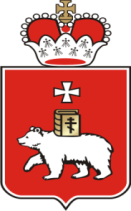 Основные изменения в порядке предоставлении субсидий
субсидии предоставляются только бюджетам сельских и городских поселений, исключена возможность предоставления субсидий бюджетам городских округов;
конкретизированы мероприятия, на решение которых в результате введения самообложения граждан, предоставляются субсидии;
мероприятия, обозначенные в решении местного референдума о введении разовых платежей в порядке самообложения граждан, должны соответствовать мероприятиям, указанным в Постановлении № 188-п от 13.04.2011 г.;
объекты, включенные в состав мероприятий должны находиться в собственности поселений.
8
[Speaker Notes: Итак, перейду к изменениям, которые были внесены в Порядок предоставления субсидий:
Субсидии теперь будут предоставляться только городским и сельским поселениям. В связи с невостребованностью городские округи исключены из Порядка.
конкретизированы мероприятия, на решение которых в результате введения самообложения граждан, предоставляются субсидии;
введено условие о соответствии мероприятий, обозначенных в решении местного референдума, мероприятиям, указанным в Порядке предоставления из бюджета Пермского края субсидий бюджетам муниципальных образований Пермского края на решение вопросов местного значения, осуществляемых с участием средств самообложения граждан, утвержденном Постановлением № 188-п;
а также введен пункт о том, что объекты, включенные в состав указанных мероприятий должны находиться в собственности поселений Пермского края.
     Еще раз скажу о том, что все обозначенные изменения являются результатом реализации проекта на территории Пермского края, а также проверок о целевом использовании средств как краевых так и средств граждан.]
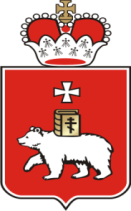 Мероприятия, на решение которых предоставляются субсидии
1. ремонт уличных сетей наружного освещения, трансформаторныхи иных подстанций и площадок под них, распределительных пунктов и иного предназначенного для обеспечения электрических связей и осуществления передачи электрической энергии оборудования;
2. устройство уличного освещения (монтаж наружного освещения): установка опор для уличного освещения, установка фонарей и их подключение, прокладка проводов и монтаж арматуры, техническое присоединение энергопринимающих устройств, установка электроэнергетических устройств и оборудования; 
3. ремонт водопроводных сетей, арматуры на водопроводных сетях, систем водоснабжения;
4. ремонт автомобильных дорог общего пользования местного значения и искусственных сооружений на них в границах населенных пунктов в соответствии с подпунктами 1-4 пункта 5 Классификации работпо капитальному ремонту, ремонту и содержанию автомобильных дорог, утвержденной приказом Министерства транспорта Российской Федерацииот 16 ноября 2012 г. № 402;
5. ремонт и устройство тротуаров;
6. приобретение пожарной техники, пожарных машин;
7. приобретение пожарно-технического вооружения, боевой одежды;
8. переоборудование автотранспорта, предназначенного для тушения пожаров;
9. ремонт пожарных машин;
10. текущий ремонт противопожарных резервуаров (пожарных водоемов), пожарных пирсов, расположенных в сельских населенных пунктах; 
11. проведение работ по сохранению объектов культурного наследия (памятников истории и культуры) народов Российской Федерации, находящихся в собственности поселений, их воссозданию;
9
[Speaker Notes: На следующих 2ух слайдах перечислены мероприятия, на решение которых при введении самообложения граждан начиная с 13.09.2015 предоставляются средства краевого бюджета. Порядком предусмотрено 22 мероприятия:
      1. ремонт уличных сетей наружного освещения, трансформаторных и иных подстанций и площадок под них, распределительных пунктов и иного предназначенного для обеспечения электрических связей и осуществления передачи электрической энергии оборудования;
      2. устройство уличного освещения (монтаж наружного освещения): установка опор для уличного освещения, установка фонарей и их подключение, прокладка проводов и монтаж арматуры, техническое присоединение энергопринимающих устройств, установка электроэнергетических устройств и оборудования; 
      3. ремонт водопроводных сетей, арматуры на водопроводных сетях, систем водоснабжения;
      4. ремонт автомобильных дорог общего пользования местного значения и искусственных сооружений на них в границах населенных пунктов в соответствии с подпунктами 1-4 пункта 5 Классификации работ по капитальному ремонту, ремонту и содержанию автомобильных дорог, утвержденной приказом Министерства транспорта Российской Федерации от 16 ноября 2012 г. № 402;
      5. ремонт и устройство тротуаров;
      6. приобретение пожарной техники, пожарных машин;
      7. приобретение пожарно-технического вооружения, боевой одежды;
      8. переоборудование автотранспорта, предназначенного для тушения пожаров;
      9. ремонт пожарных машин;
     10. текущий ремонт противопожарных резервуаров (пожарных водоемов), пожарных пирсов, расположенных в сельских населенных пунктах; 
     11. проведение работ по сохранению объектов культурного наследия (памятников истории и культуры) народов Российской Федерации, находящихся в собственности поселений, их воссозданию;]
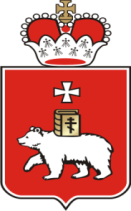 Мероприятия, на решение которых предоставляются субсидии
12. создание, устройство, восстановление, обустройство мест массового отдыха населения (парков, скверов и иных мест массового отдыха населения): ремонт и устройство дорожно-тропиночной сети (твердые виды покрытия дорожек и площадок, элементы сопряжения поверхностей), устройство и ремонт детских, спортивных площадок, декоративных фонарей, сцен, скамеек, ремонт и устройство осветительного оборудования, архитектурно-декоративного освещения, фонтанов;
13. восстановление, приобретение и установка детских, спортивных площадок, остановочных комплексов; 
14. устройство площадок для установки мусоросборников (организация твердых видов покрытий, приобретение и установка контейнеров для сбора твердых бытовых отходов, осветительного оборудования);
15. ликвидация несанкционированных свалок;
16. устройство и ремонт колодцев, водозаборных колонок, насосных станций, водонапорных башен, скважин (ограждений скважин); 
17. благоустройство мест природных выходов подземных вод (родники);
18. текущий ремонт пешеходных путепроводов и мостов, пешеходных надземных и подземных переходов, не входящих в состав автомобильных дорог общего пользования местного значения в границах населенного пункта;
19. создание, устройство, восстановление, обустройство набережных, пляжей;
20. очистка прибрежных зон, водоемов, рек;
21. ремонт и устройство ограждений парков, скверов, мест традиционного захоронения;
22. ремонт и прокладка дорожно-тропиночной сети.
10
[Speaker Notes: 12. создание, устройство, восстановление, обустройство мест массового отдыха населения (парков, скверов и иных мест массового отдыха населения): ремонт и устройство дорожно-тропиночной сети (твердые виды покрытия дорожек и площадок, элементы сопряжения поверхностей), устройство и ремонт детских, спортивных площадок, декоративных фонарей, сцен, скамеек, ремонт и устройство осветительного оборудования, архитектурно-декоративного освещения, фонтанов;
     13. восстановление, приобретение и установка детских, спортивных площадок, остановочных комплексов; 
     14. устройство площадок для установки мусоросборников (организация твердых видов покрытий, приобретение и установка контейнеров для сбора твердых бытовых отходов, осветительного оборудования);
     15. ликвидация несанкционированных свалок;
     16. устройство и ремонт колодцев, водозаборных колонок, насосных станций, водонапорных башен, скважин (ограждений скважин); 
     17. благоустройство мест природных выходов подземных вод (родники);
     18. текущий ремонт пешеходных путепроводов и мостов, пешеходных надземных и подземных переходов, не входящих в состав автомобильных дорог общего пользования местного значения в границах населенного пункта;
     19. создание, устройство, восстановление, обустройство набережных, пляжей;
     20. очистка прибрежных зон, водоемов, рек;
     21. ремонт и устройство ограждений парков, скверов, мест традиционного захоронения;
     22. ремонт и прокладка дорожно-тропиночной сети.

     Прошу Вас очень внимательно отнестись к изменениям, вступившим в силу и принять к сведению при организации работы по назначению и проведению местного референдума по вопросу введения самообложения граждан.]
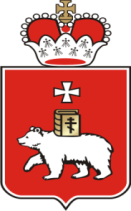 Семь шагов по самообложению граждан
1. Определение мероприятий, определение размера разового платежа
2.  Выдвижение инициативы о проведении референдумапо вопросу введения самообложения граждан
3.  Принятие решения представительным органом МСУ МОо назначении референдума по вопросу введения самообложения граждан, опубликование данного решения
4. Подготовка и проведение референдума.Информирование по вопросам референдума
5. Сбор средств самообложения граждан.
Получение средств из бюджета Пермского края
6. Реализация мероприятий в соответствии с решением референдума
7. Отчет перед населением о выполнении решения референдума
11
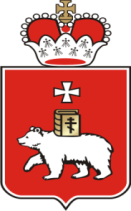 Выдвижение инициативы о проведении местного референдума
Референдум назначается:

По инициативе, выдвинутой гражданами Российской Федерации, зарегистрированными на территории муниципального образования и имеющими право на участие в местном референдуме (инициативная группа);
По инициативе, выдвинутой избирательными объединениями, иными общественными объединениями, уставы которых предусматривают участие в местном референдуме на территории муниципального образования;
По инициативе представительного органа местного самоуправления муниципального образования и главы администрации муниципального образования, выдвинутой ими совместно.
МПА  Главы администрации муниципального образования об инициативе проведения местного референдума в муниципальном образовании
МПА  Представительного органа МСУ муниципального образования об инициативе проведения местного референдума в муниципальном образовании
12
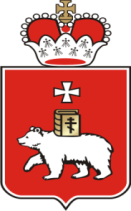 Результаты референдума
50% +1 чел., внесенных в списки участников референдума – референдум состоялся.
50% +1 чел., принявших участие в референдуме, проголосовали «ЗА» - решение принято.
13
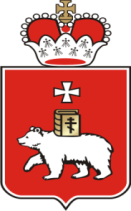 Финансирование мероприятия на 2016-2018 годы
тыс.руб.
КОНТАКТЫ

Гребнева Ольга Ринатовна – заместитель начальника отдела развития муниципальных кадров и общественного самоуправленияуправления развития и поддержки местного самоуправления Министерства территориального развития Пермского края

ТЕЛЕФОН / ФАКС       8 (342) 235-11-54
АДРЕС             Пермь, улица Ленина, 51, 5 этаж, каб. 512
ЭЛЕКТРОННАЯ ПОЧТА   orgrebneva@minter.permkrai.ru
14
[Speaker Notes: В заключении хотелось бы проинформировать Вас о наличии финансирования мероприятия по предоставлению субсидий бюджетам муниципальных образований на решение вопросов местного значения с участием средств самообложения граждан на 2016 -2018 годы. В общей сложности эта сумма составляет 47 072 тыс. рублей, разбивка по годам представлена на слайде. 

      По всем вопросам в части реализации направления по активизации института самообложения граждан на территории Пермского края вы можете обращаться к Гребневой Ольге Ринатовне, заместителю начальника отдела развития муниципальных кадров и общественного самоуправления Министерства территориального развития ПК. Ее контактные данные также указаны на слайде.

      В 2015 году Министерством территориального развития Пермского края подготовлена брошюра о результатах применения самообложения граждан на территории Пермского края в 2011-2014 годах (она находится у вас в раздаточном материале). 
      Надеемся, что наличие финансирования на последующие года и положительный опыт поселений, изложенный в брошюре, станет стимулом для применения самообложения на территории всё большего количества поселений.]